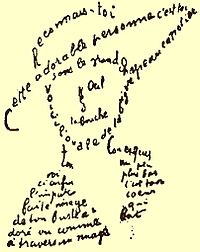 Animation pédagogique 
Mercredi 15 novembre 2017
Sylvie Rey CPC  Vesoul 2
Dis- moi dix mots
Sommaire
Présentations
Le dispositif
Les actions précédentes et témoignages 
Thème de cette année .
Dis-moi dix mots et les programmes 
Des pistes à explorer et expérimenter pour chaque cycle .Mutualisation .
Bibliographie
Présentation : Sur tous les tons
Le  Ministère de l’Education nationale est associé , dans le cadre des actions éducatives recommandées (BO n°34 du 22/09/2016) à l’opération annuelle dédiée  à la langue française « Dis-moi dix mots » organisée par le ministère de la Culture et de la Communication.
La semaine de la langue française et de la Francophonie fêtera le français du:
 17 au 25 mars 2018.
Goutez au plaisir des mots!
Cette opération est une sensibilisation à la langue française qui invite à jouer avec les mots et à s’exprimer sous une forme littéraire et artistique de septembre à juin .
Les thématiques sont destinée à transmettre un message sur la langue française comme lien social, comme expression de l’intime ,comme accueil des inventions verbales .
Les dix mots illustrant cette thématique sont choisis par les différents partenaires francophones :la France, la Belgique, le Québec, la Suisse, et l’Organisation mondiale de la francophonie (soient 80 états et gouvernements)
Thématique 2017/2018Dis- moi dix mots sur tous les tons
Dès maintenant partez à la découverte des dix mots et donnez libre court à votre imagination, votre créativité avec vos élèves :
Dix mots à écrire ,slamer, chanter, filmer, mettre en voix, mettre en scène…
10   MOTS
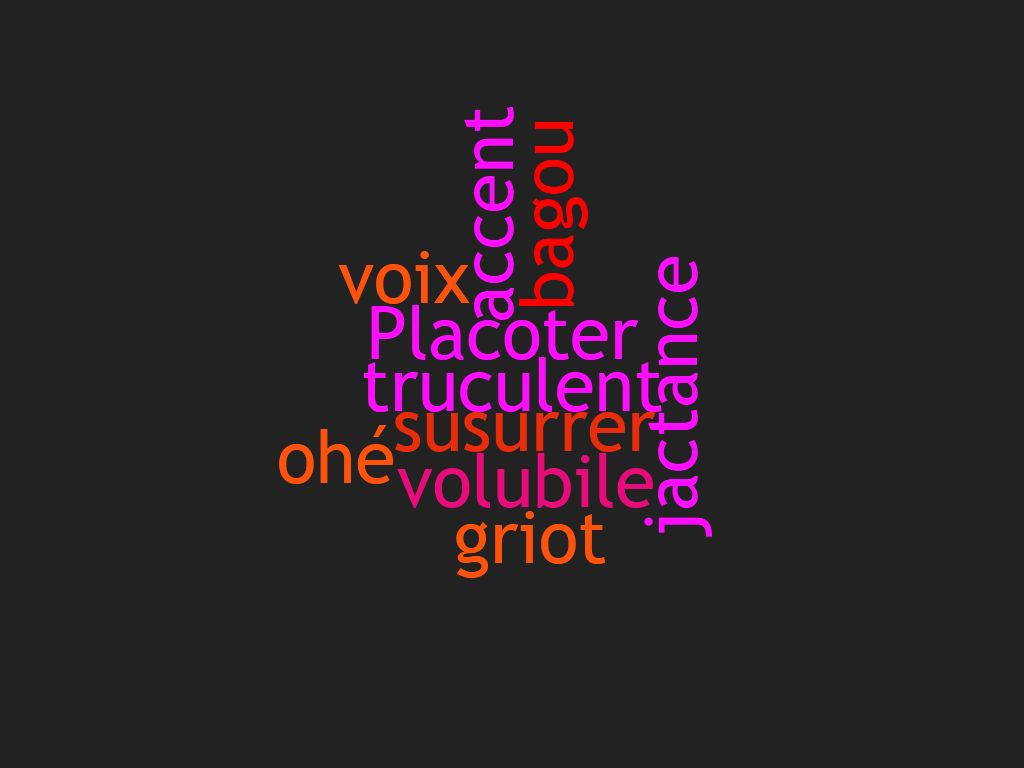 .
Les multiples usages de la parole
Parler c’est mobiliser la voix, le ton, l’accent.
Parler c’est mettre son corps en jeu et en scène .
Parler c’est partager .
Parler c’est transmettre par la voix de la littérature orale .
Parler c’est même parfois parler pour ne rien dire .
Parler , c’est surtout un plaisir …
C’est donc le discours sous toutes ses formes qui sera à l’honneur cette année
Il s’agira  de permettre à chacun de s’intéresser aux multiples usages de la parole dans les régions francophones du monde à travers les dix mots proposés .
Des ressources …
Sur le site de Canopé en ligne et auprès du réseau Canopé route de Saint Loup à Vesoul où vous pourrez trouver:
-Un dépliant avec toutes les informations sur cette opération .
- Un livret des dix mots qui propose des définitions, citations, textes inédits écrits par plusieurs auteurs francophones .
-Une exposition composée de douze panneaux qui associent textes et illustrations autour des dix mots (visible au bureau de l’IEN V2)
-Des modules pédagogiques disponibles sur le site :
www.reseau-canope.fr/concours-dixmots
Avec des films, des chroniques audio ainsi que des activités pour s’approprier les dix mots .
-Le site internet
www.dismoidixmots.culture.fr  qui propose un espace pédagogique avec différentes ressources à télécharger ,une boîte à idées où puiser de nombreux projets originaux, le programme des manifestations et des jeux autour de ces mots .
.Un espace …
On pourra créer un espace dédié dans la classe à cette opération , appelé centre de littératie où les élèves pourront développer des compétences spécifiques liées à l’oral, la lecture et l’écriture .
Cet espace visera à développer une approche basée sur l’autonomie et l’engagement des élèves .
Des compétences mobilisées …
Depuis les années 90,l’apprenant est considéré comme un acteur social ayant à accomplir des tâches dans des circonstances et un environnement donnés. Il mobilise alors des compétences transversales nécessaires à l’accomplissement  de tâches de réception et de production .
Cette opération adapte donc ses objectifs d’apprentissage de la langue  en fonction ,avec pour intention finale de donner un sens concret aux activités langagières proposées .
La compétence langagière se structure  autour de trois composantes  en interaction.
La compétence linguistique, à savoir connaitre le lexique, la grammaire, l’orthographe et la phonologie .
La compétence socioculturelle(appelée sociolinguistique au sein du CECRL)
La compétence communicationnelle (pragmatique).
Le tout adossé aux programmes …
Communiquer ,c’est utiliser un code linguistique (compétence linguistique) rapporté à une action (composante pragmatique) dans un contexte socioculturel et linguistique donné(compétence  sociolinguistique)
Et le PEAC dans tout ça…et le parcours citoyen …
L’Unesco définit le concept de culture comme :
     ’Un ensemble de traits distinctifs spirituels et matériels, intellectuels et affectifs qui caractérisent une société ou un groupe social et englobe ,outre les arts et les lettres, les modes de vie, les façons de vivre, les systèmes de valeurs, les traditions et les croyances’
http:// eduscol.education.fr(Contenus et pratiques d’enseignement ; Parcours éducatifs)
Quelques propositions de travail
.ACCENT
.Recueillir les représentations initiales  des enfants et autres personnes de l’école(ATSEM, intervenants extérieurs, élus, parents… ) Garder précieusement les productions .
Lire ou faire lire des extraits ou l’intégralité de l’ouvrage « La révolte des accents » Eric Orsenna 
Construire un répertoire de mots de la même famille (cycles 2 et 3) 
Créer des définitions pour les différents sens .
BAGOU
Deviner une définition possible .
A quoi cela peut-il faire penser ?(bagage de mots, mots valises, bag, vendre au marché, la vente, les sous, le commerce, la persuasion, le nom d’un chien …
La BD « Boule et Bill »
Inventer une planche de BD     « Bagou et Bill »
Inventer une nouvelle définition .
GRIOT/GRIOTTE
Evoquer l’Afrique
Les cerises de Fougerolles et les confiseries 
Inventer des histoires mêlant ou non les griot d’Afrique et les griottes de Fougerolles ou les griottes africaines et le griot de Fougerolles.
JACTANCE
Attitude arrogante d’une personne imbue d’elle-même qui cherche à se faire valoir .
Rechercher en littérature des personnages présentant ces caractéristiques .
Inventer des dialogues qu’ils pourraient avoir deux à deux .
Inventer alors une autre définition .
OHE
Hé! Là-bas! Venez ici! Ohé ,les gars!
Travail sur les interjections et autres émoticônes .
Prétexte pour proposer des productions écrites mettant en jeu les émotions et le lexique qui s’y rapporte .(colère, plaisir, peur, apaisement, tristesse, insatisfaction, mépris,surprise négative, appel…)
PLACOTER
Bavarder, converser, papoter, cancaner  au Canada 
Littérature « La grande fabrique de mots » A De Lestrade  et V Docampo
Inventer des conversations imaginaires  entre des personnages connus (histoire/ acteurs/chanteurs…) 
Les mettre en voix
SUSURRER
Dans le cadre de l’EMC  et vivre ensemble proposer les mots suivant susurrer, murmurer et chuchoter.
Travail sur les nuances , les allitérations.
Les cinq secrets que Cécile susurre à l’oreille de Solène  sont surtout sortis de son sac de tendresse .
TRUCULENT
Qui veut se donner des apparences farouches , terribles 
Don Quichotte 
Le roi dans le « Le roi et l’oiseau »  P Grimaud /J Prévert
Rabelais
VOIX
Expressions relatives à la voix 
Voix cassée, voix grave, la route (homonyme) ténor, registre, musique, baryton, opéra, soprano, voie rapide, accélération, débit, haut débit, embouteillage.
A partir de cette banque de mots récoltés par association d’idées , se créer des images mentales ou petits films qui intégreront ces mots .
Mettre la scène en voix et à plusieurs voix .
Application « Pose ton flow »
VOLUBILE
Inventer une machine volubile avec différents éléments .
Imaginer en GRS(gymnastique rythmique et sportive) des déplacements avec rubans et des paroles . 
Partir d’une vidéo, type Charlie Chaplin  film muet et fabriquer un montage ou le mot volubile sera inscrit lorsque certains personnages  se montrent particulièrement volubiles . Cela pourrait être une définition sensible du terme.
Prendre une image d’un gramophone (dont le pavillon à la forme du volubilis) et imaginer des paroles et des musiques sortant de celui-ci.
A la façon de Cornelia Konrad , s’inspirer des papillons et de leur vol pour créer des textes qui pourront être dits avec légèreté.(+Claire Morgane)
Créer des nuages de mots  relevant de cet adjectif .
Grand merci à:
Dominique Celly
Ségolène Perrod
Fabienne Barisien
Nathalie Naissant
Fanny Grandvoinet  pour leurs contributions .